The Evolving Digital Ecosystem
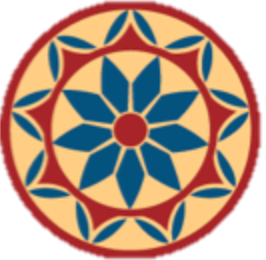 Networked Services v. Silos
Tom Cramer
Assistant University Librarian for Digital Library Systems & Services
Stanford University

April 2017
Libraries are vast storehouses
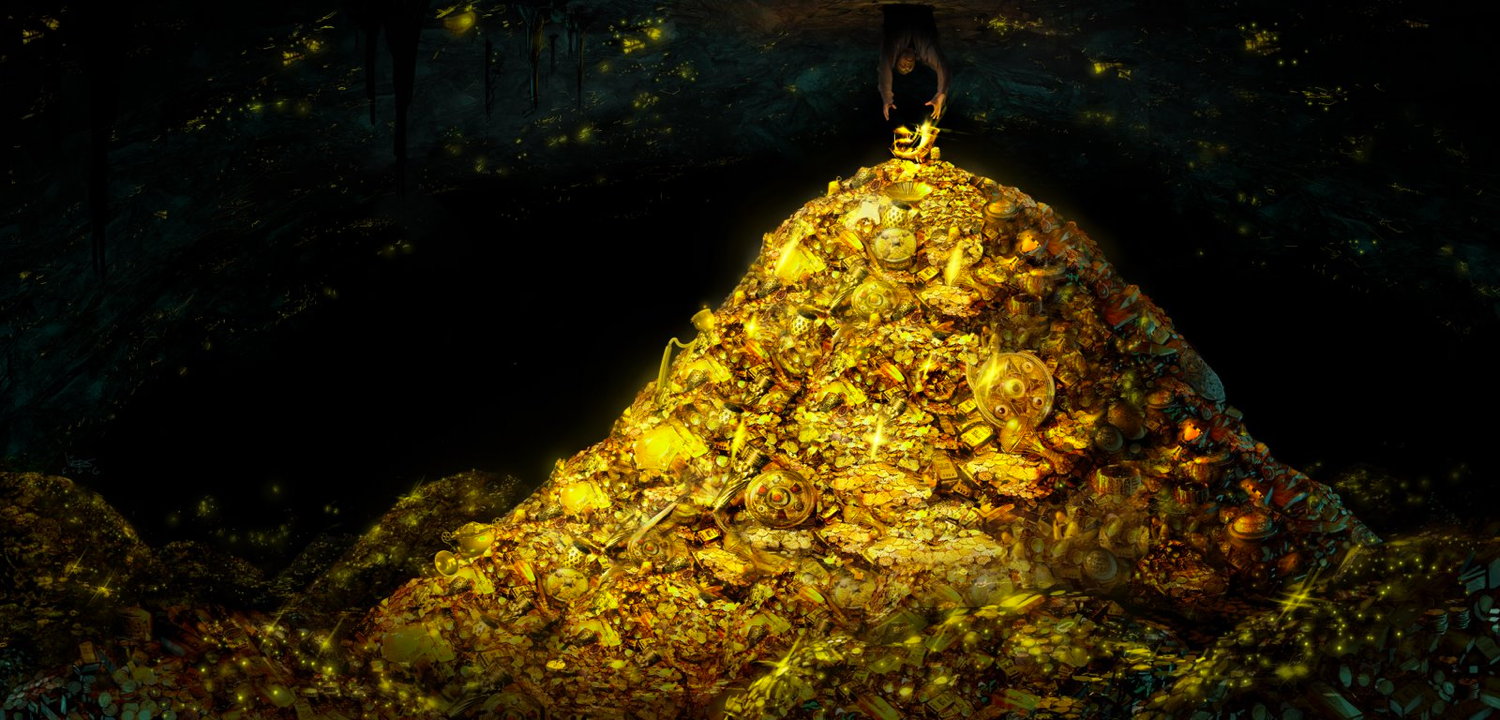 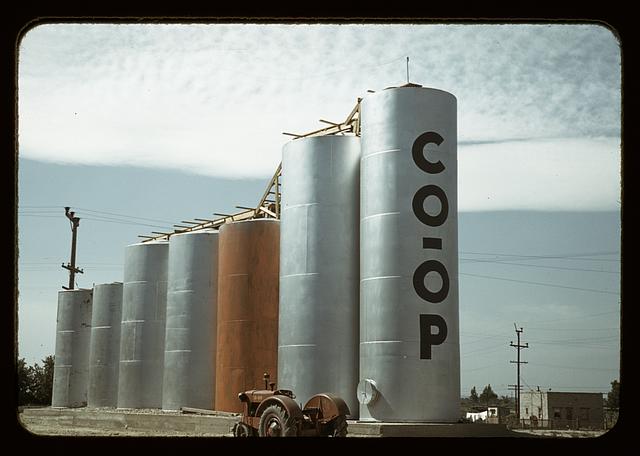 http://www.loc.gov/pictures/resource/fsac.1a34206/
Grain elevators, Caldwell, Idaho, by Lee Russell, 1941.
[Speaker Notes: What we realized is that we treat content and technology like silos.]
Connections > Content
[Speaker Notes: Connections provide links to more content, Services, Patrons]
1 + 1 = 11
[Speaker Notes: Connection to other content, to services, to users]
3 Case Studies from Stanford
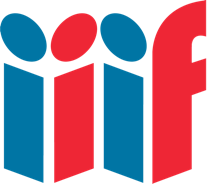 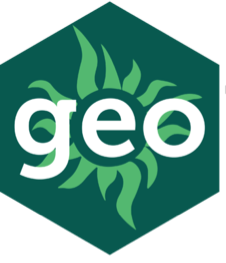 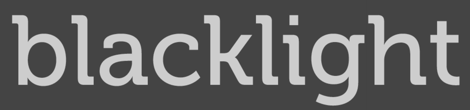 RIALTO Research Intelligence
Case Study 1
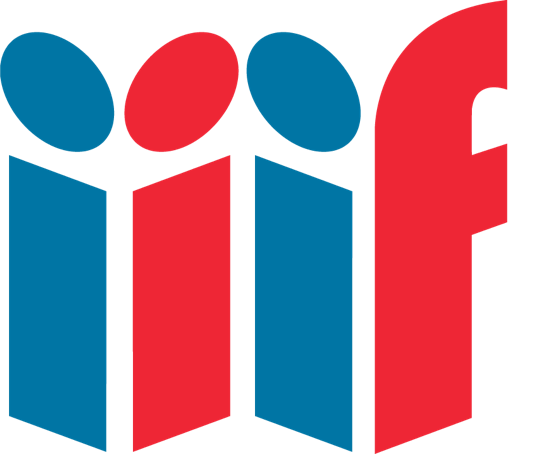 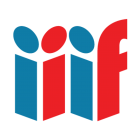 A Community 
that develops Shared APIs,
implements them in Software, 
and exposes interoperable Content
[Speaker Notes: Three things: 
1.) APIs
2.) growing suite of compatible software
3.) community of adopters]
APIs Enable Interoperability
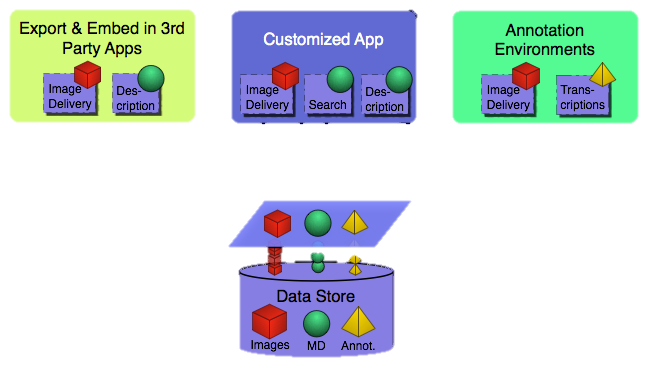 Images are fundamental information carriers for cultural heritage
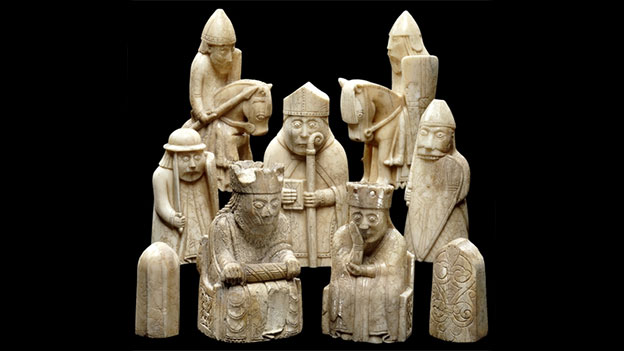 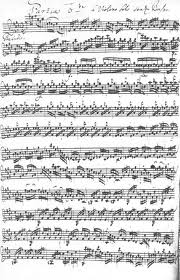 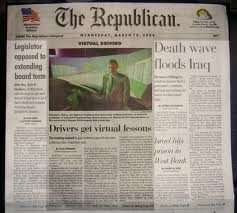 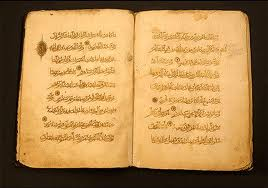 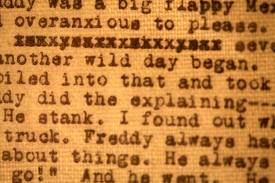 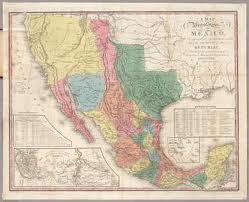 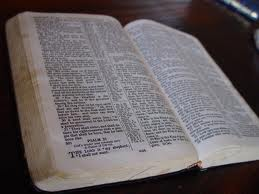 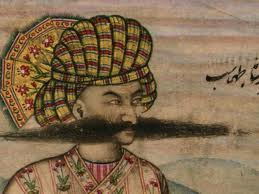 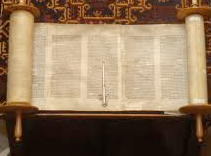 [Speaker Notes: Lewis Chessmen in the British Museum, Page of Beineke MS 109 from Yale]
Deep zoom
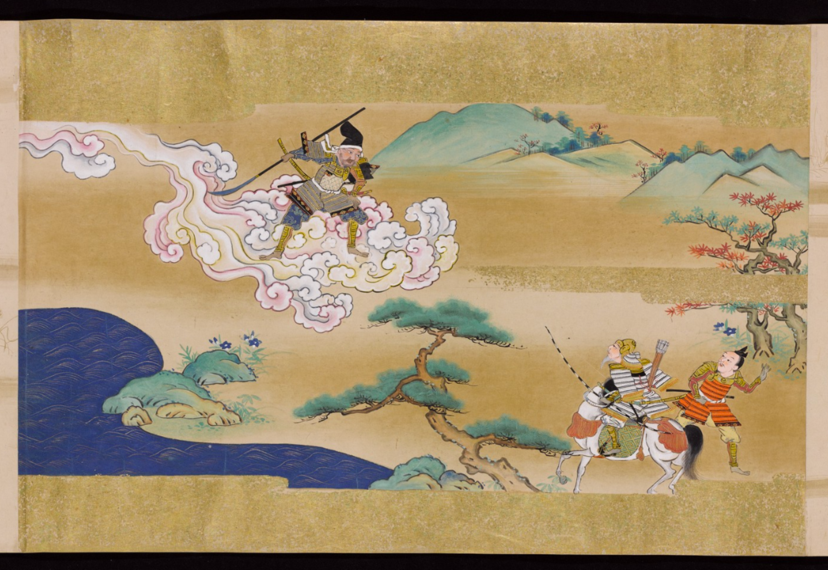 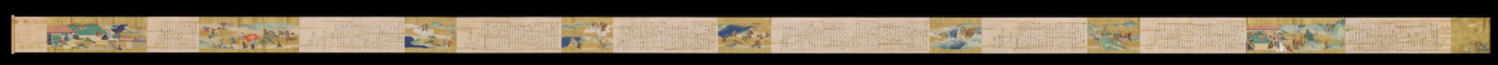 [Speaker Notes: Princeton scroll: http://libimages.princeton.edu/osd-demo/?feedme=pudl0123%2F8172070%2F01%2F00000001.jp2]
With even the largest of images
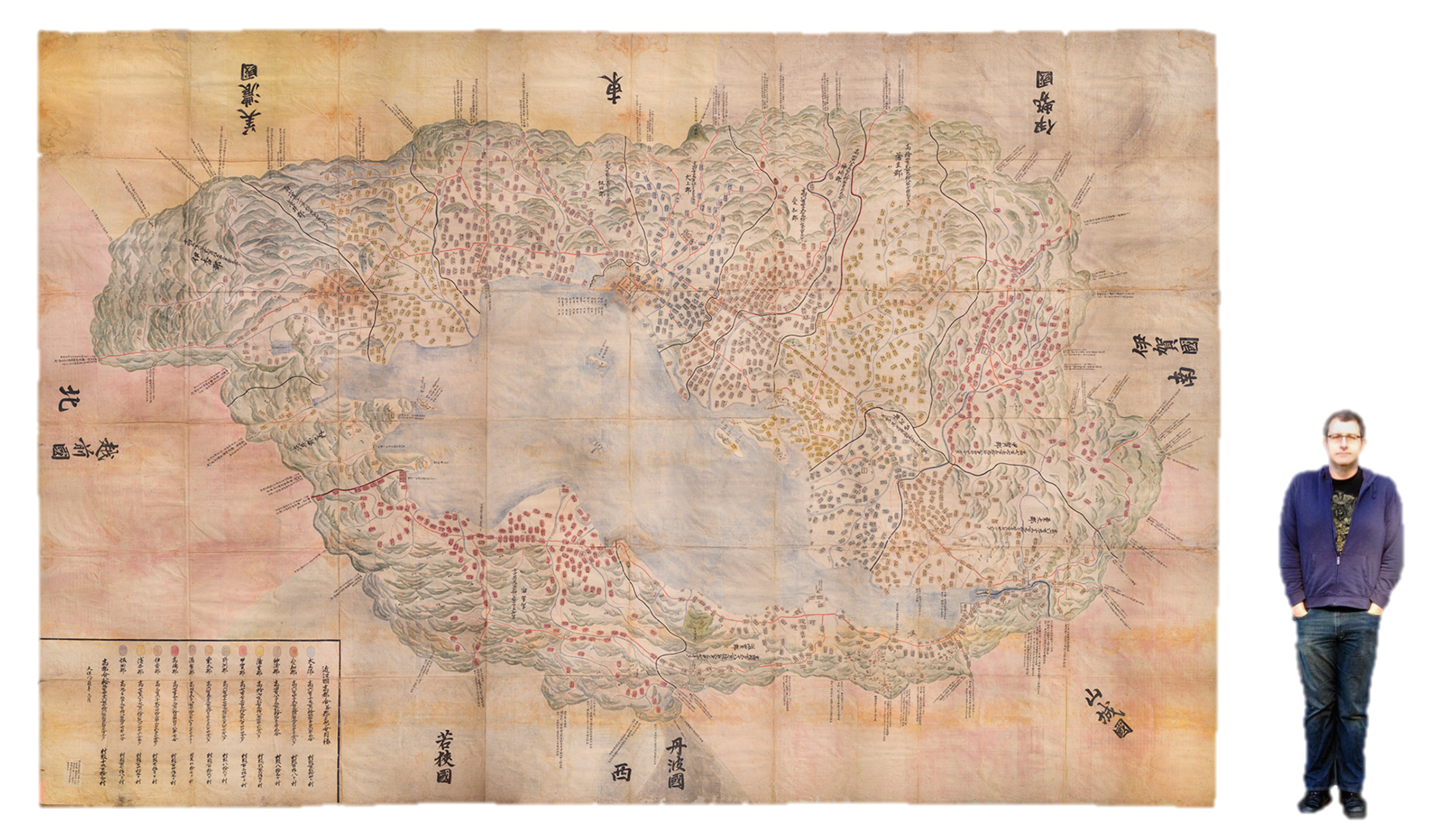 https://purl.stanford.edu/hs631zg4177
[Speaker Notes: https://purl.stanford.edu/hs631zg4177
http://library.stanford.edu/blogs/digital-library-blog/2015/11/adventures-oversized-imaging-digitizing-omi-kuni-ezu-jin-jiang

Omi Kuni-ezu 
Japanese tax map from 1837. Drawn in the round; one is meant to stand in the center and then read it in any direction one faces
No longer possible with fragile, nearly 200-year old artifact

The map measures 11’x17’
Wayne is 6’4”

The scanned map is
34,342 x 22,939 pixels
787.8 mega pixels
1.27 GB file size 
Composite of 158 individual images]
Compare
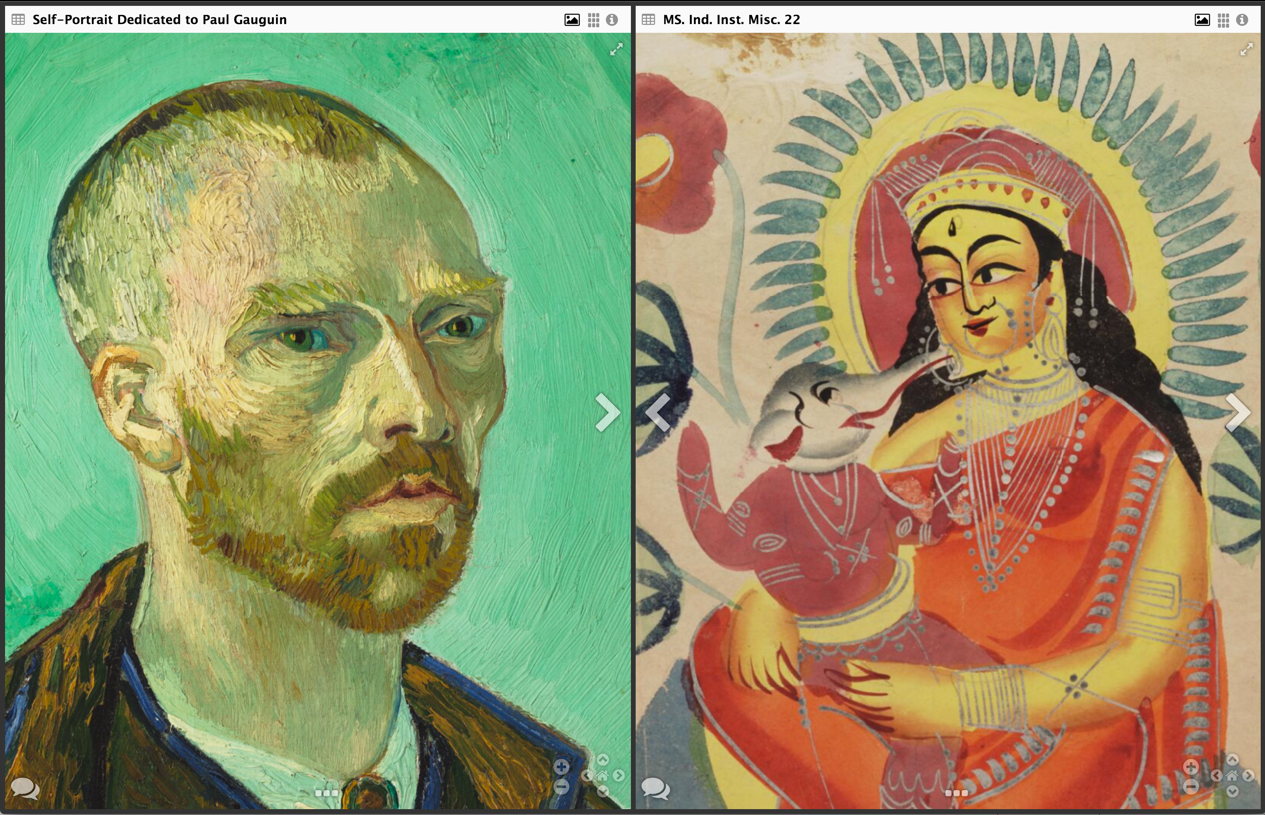 [Speaker Notes: Self portrait of VanGogh, for Gauguin, from Harvard. 
Next to Kaligat paintings from Burma, from Oxford’s Digital Bodleian]
Collect
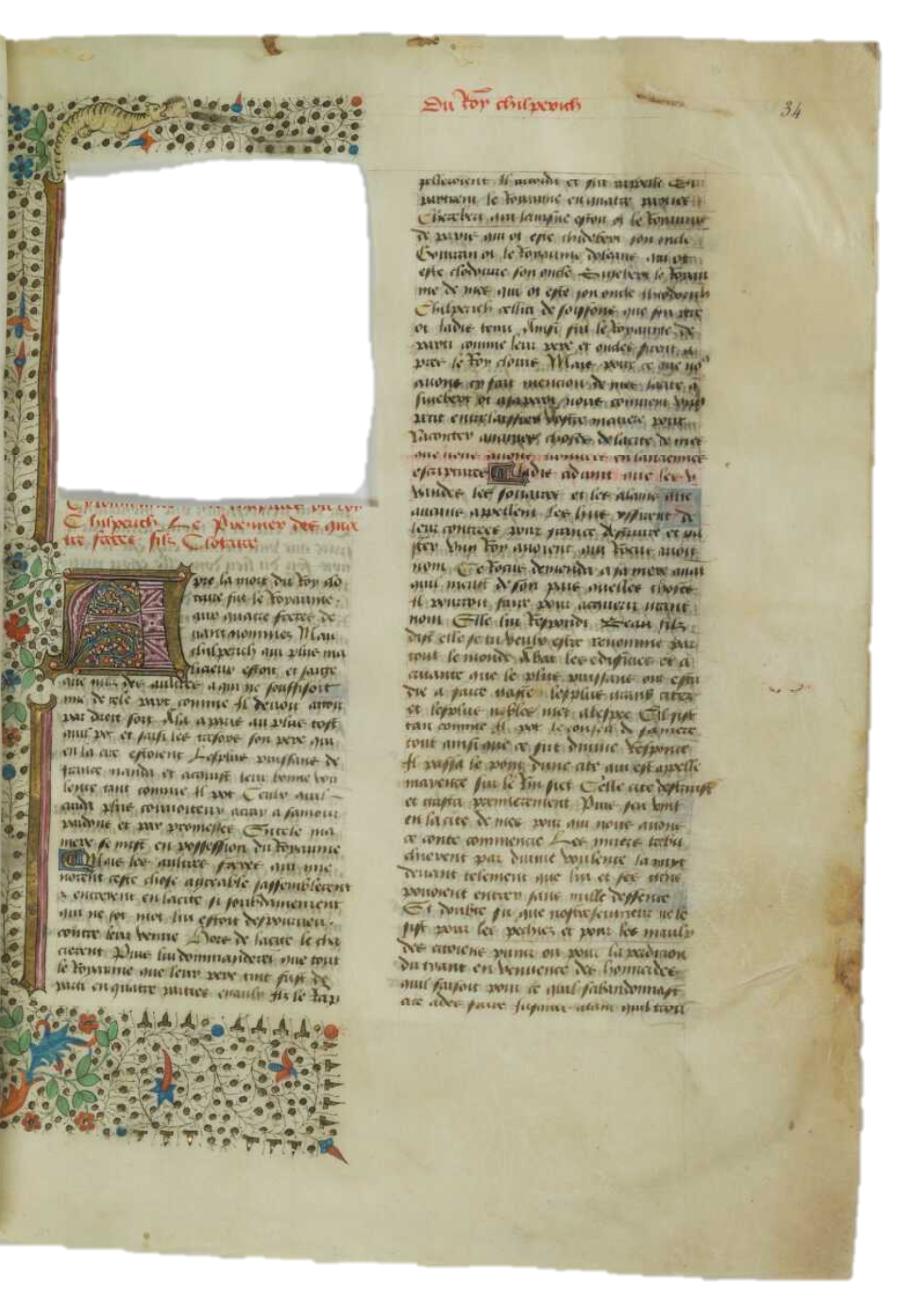 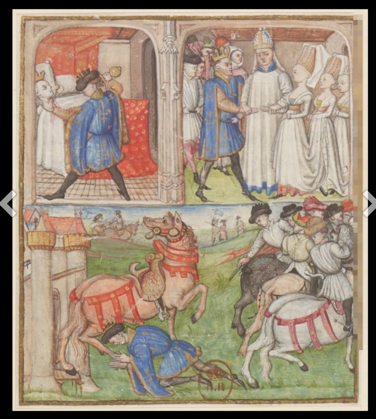 Le manuscrit 5 de la Bibliothèque municipale de Châteauroux, c. 1460
Folio in BVMM Miniature in the BNF
[Speaker Notes: Folio is in BVMM: Bibliotheque Virtuelle de Manuscrits medievaux, served by the IRHT (Institut de recherche d’histoire des textes)
Miniature was eventually acquired by the Royal Library and is now in the collection of the BNF]
Reunite
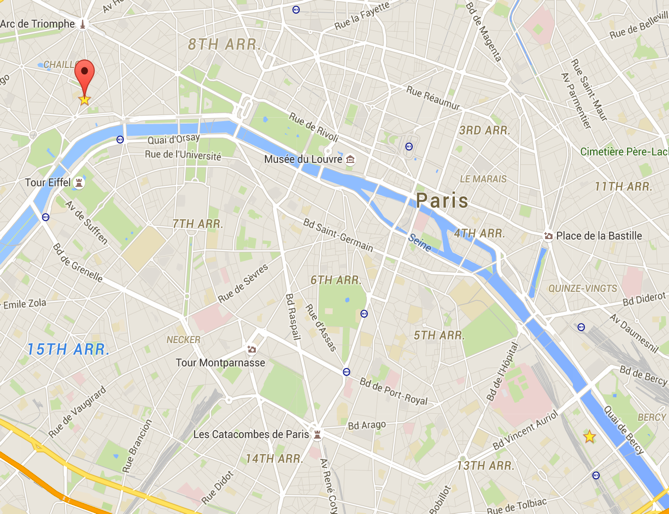 IRHT
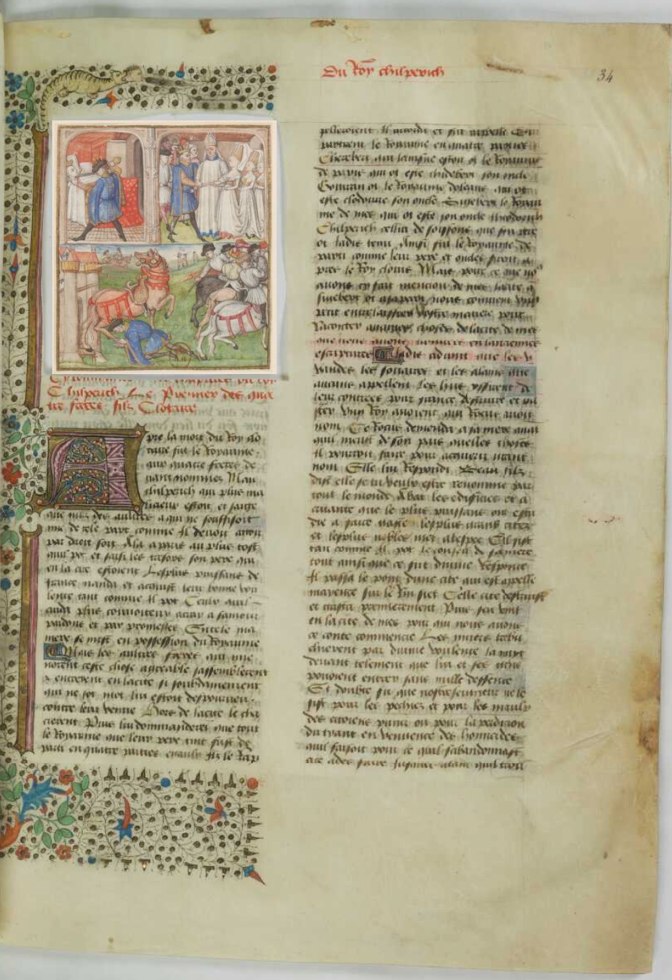 Paris
BnF
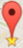 Biblissima: MSS of France
http://demos.biblissima-condorcet.fr/chateauroux/
[Speaker Notes: Folio is in BVMM: Bibliotheque Virtuelle de Manuscrits medievaux, served by the IRHT, Institut de Recherche d’Histoire des Textes)
Miniature was eventually acquired by the Royal Library and is now in the collection of the BNF]
Search
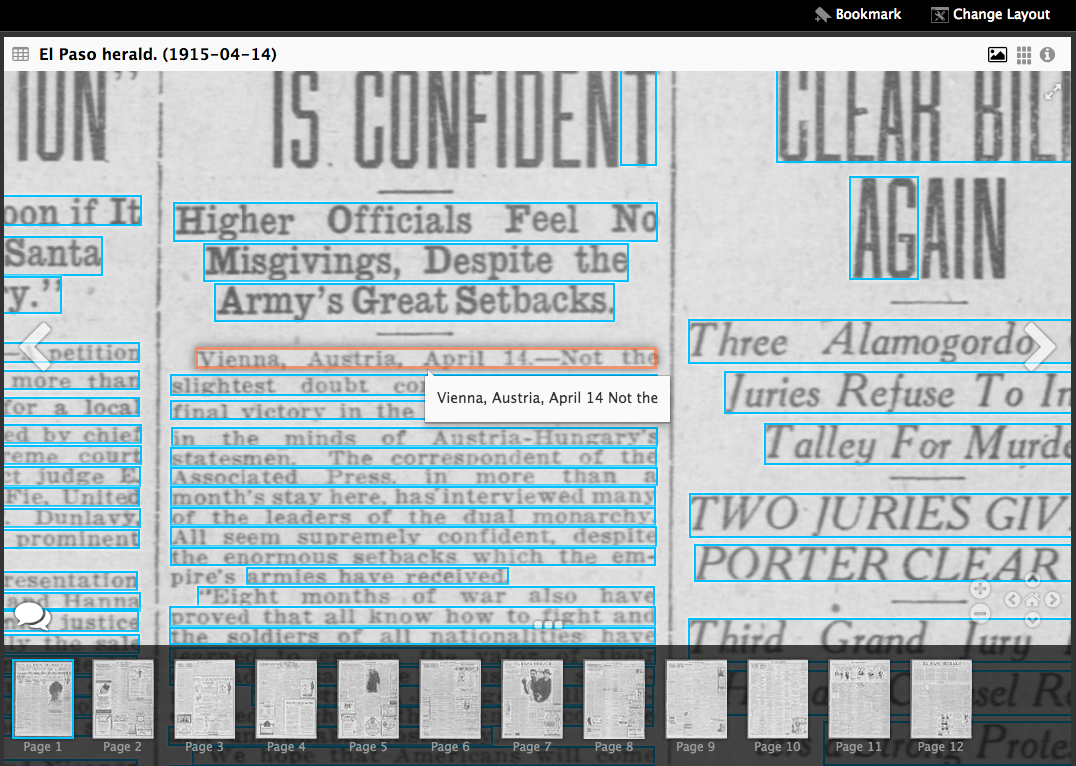 Cite and share (even regions of interest)
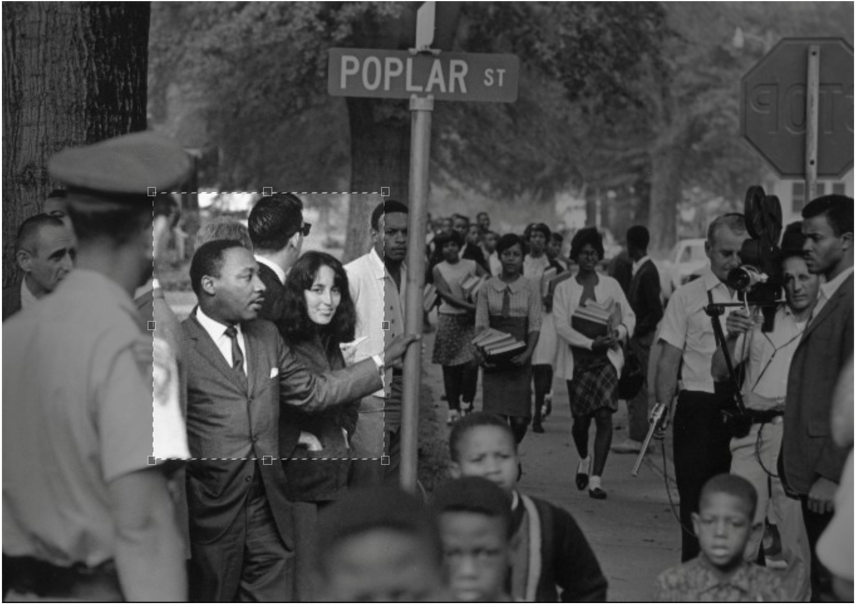 Martin Luther King Jr. & Joan Baez march to integrate schools, Grenada, MS, 1966
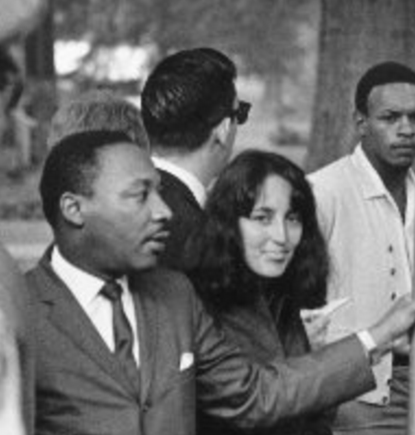 https://stacks.stanford.edu/image/iiif/hg676jb4964/679,/0/default.jpg
Analyze
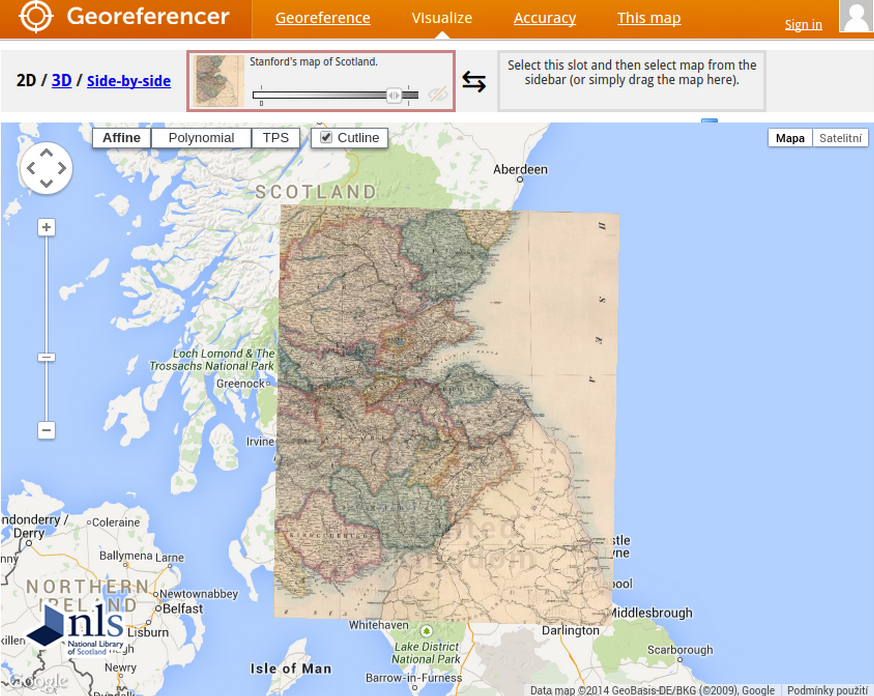 Klokan Technology’s Georeferencer
Annotate
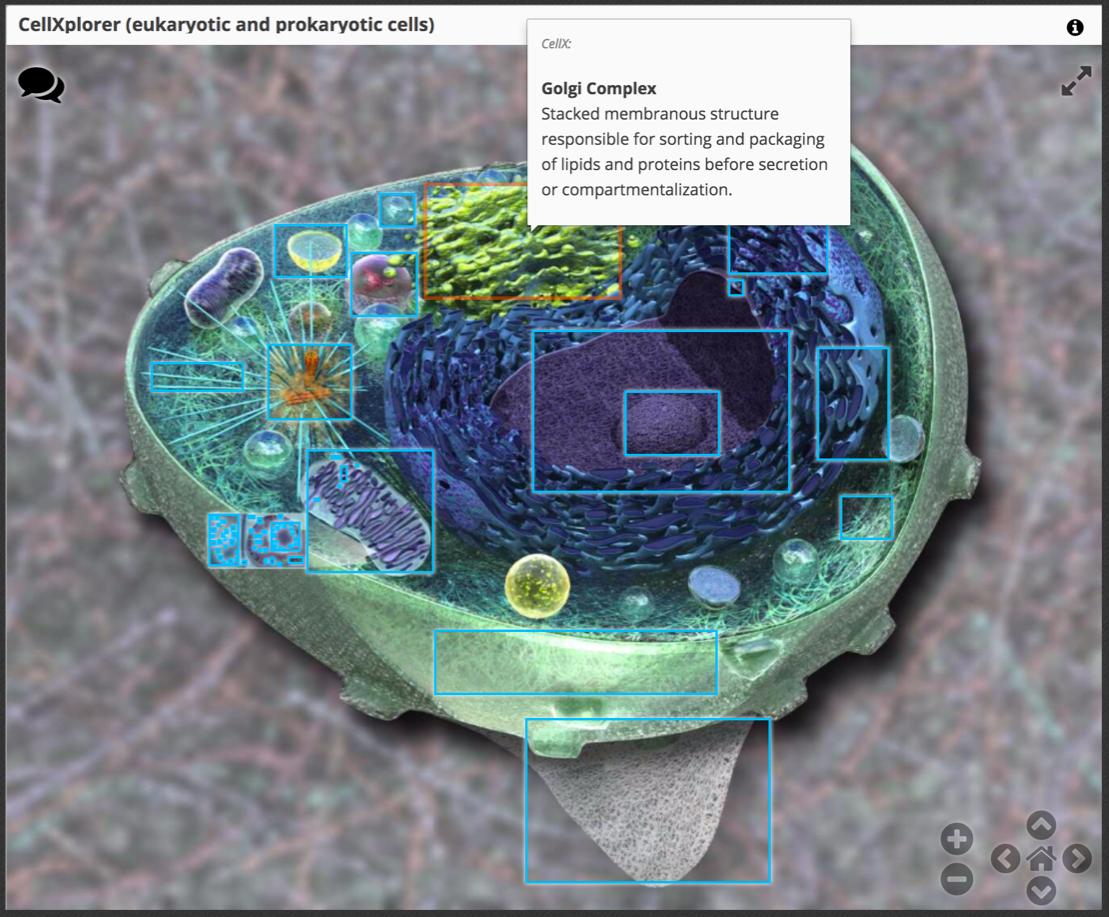 https://courses.edx.org/courses/course-v1:HarvardX+MCB64.1x+2T2016/d16e07a5cec442eeb7cd9dfcb695dce0/
[Speaker Notes: https://courses.edx.org/courses/course-v1:HarvardX+MCB64.1x+2T2016/d16e07a5cec442eeb7cd9dfcb695dce0/]
Interact
Opening
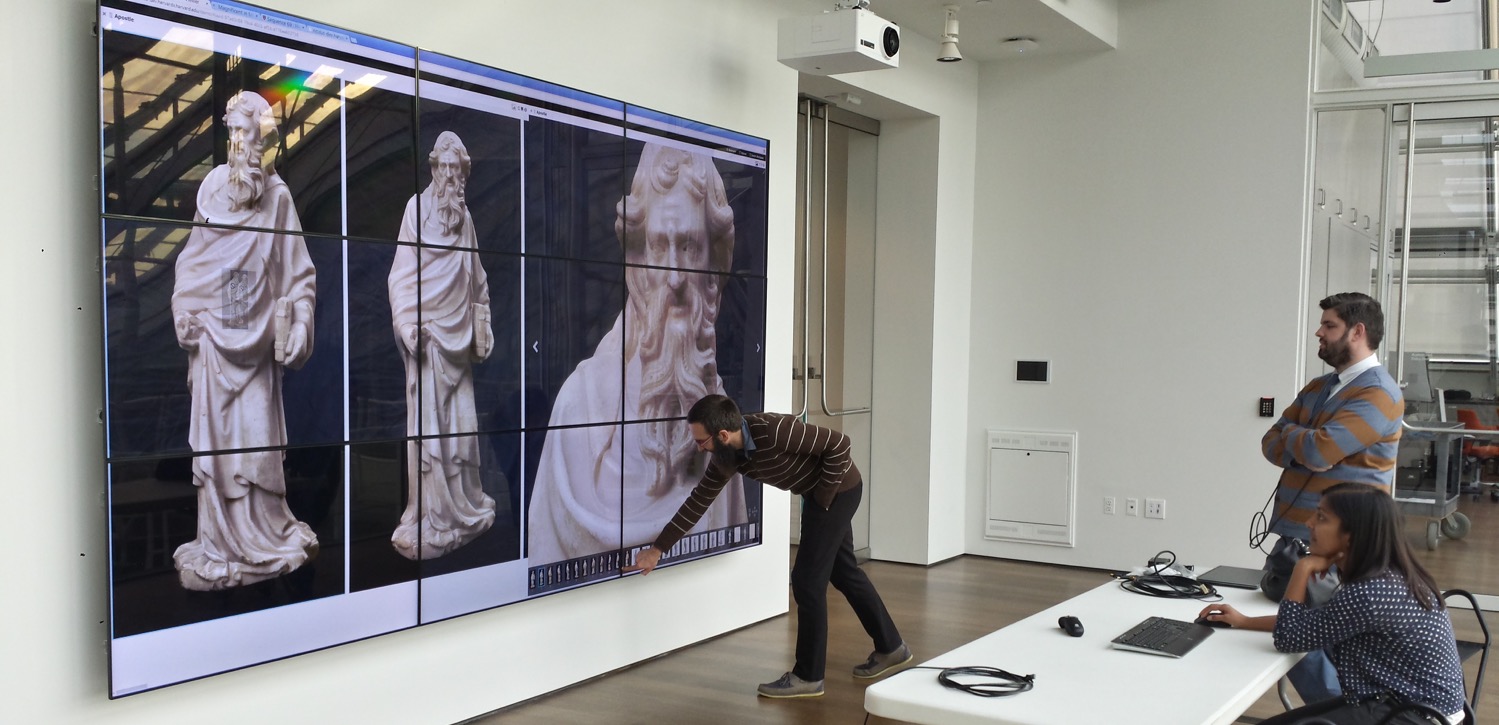 Photo: Jeffrey Emanuel				 	  Thanks to Harvard’s Fogg Museum and Rashmi Singhal
[Speaker Notes: UV: http://universalviewer.io/examples/ 
Mirador: http://sul-reader-test.stanford.edu/drag_and_drop/

The collection link is:
http://iiif.bodleian.ox.ac.uk/iiif/collection/XXXXX

where XXXXX is a keyword. I have some pre-canned searches that do more sophisticated searches based on our collection.

So:

Hebrew
Incunabula
Ephemera
HistoryandPolitics
WesternManuscripts
Oriental
Greek]
IIIF: Global Participation
Opening
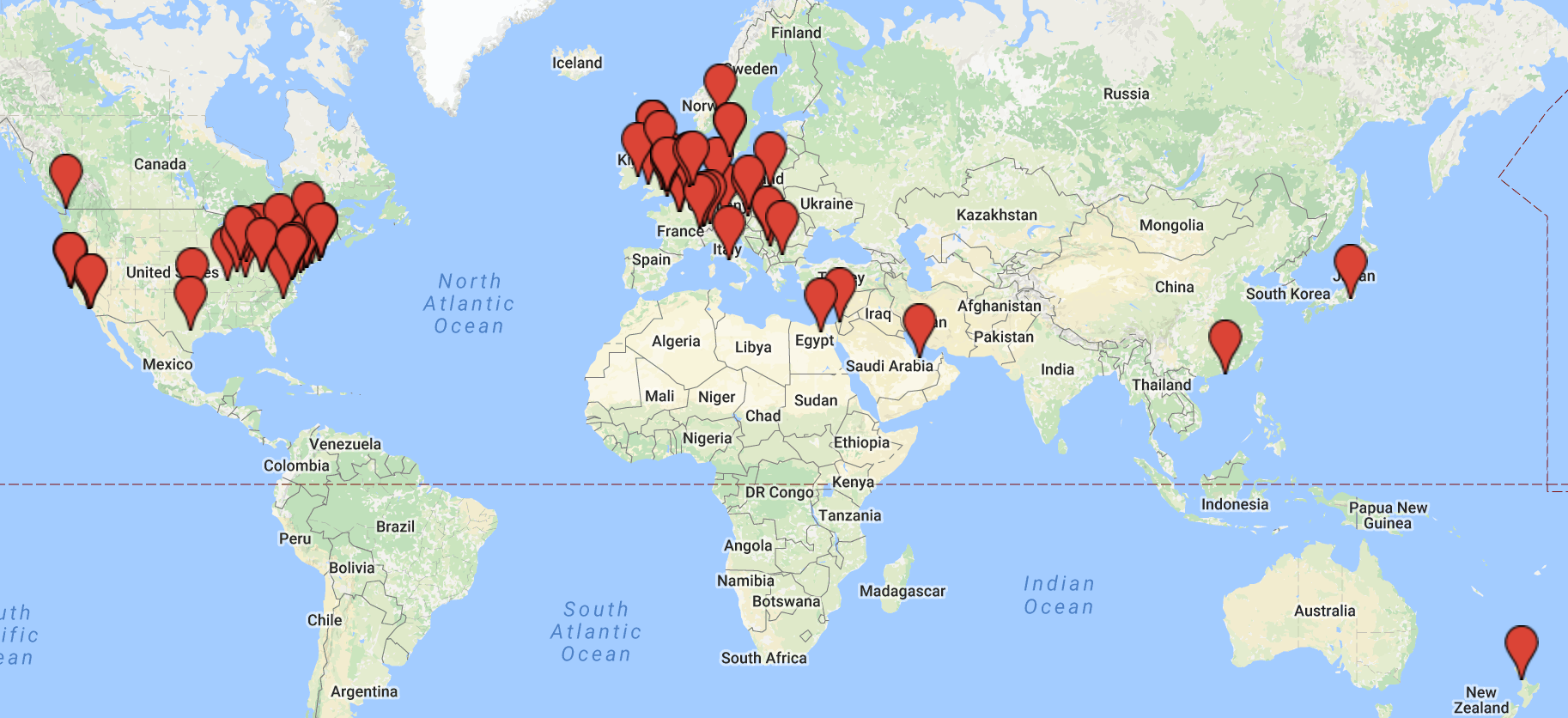 [Speaker Notes: UV: http://universalviewer.io/examples/ 
Mirador: http://sul-reader-test.stanford.edu/drag_and_drop/

The collection link is:
http://iiif.bodleian.ox.ac.uk/iiif/collection/XXXXX

where XXXXX is a keyword. I have some pre-canned searches that do more sophisticated searches based on our collection.

So:

Hebrew
Incunabula
Ephemera
HistoryandPolitics
WesternManuscripts
Oriental
Greek]
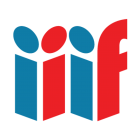 Universities and Research Institutions
Brown University
Cambridge University
Chinese University of Hong Kong
Columbia University
Cornell University
Ghent University
Gottingen State and University Library
Harvard University
Indiana University
Johns Hopkins University
Kyoto University Library Network
Leiden University
MIT Libraries
New York University Libraries
North Carolina State University Libraries
Ohio State University
Oxford University (Bodleian Library)
Pennsylvania State University Libraries
Princeton University Library
St. Louis University
Stanford University
University College Dublin
University of Basel, Digital Humanities Lab
University of Edinburgh
University of Glasgow
University of Hong Kong
University of Illinois at Urbana-Champaign
University of Michigan
University of Notre Dame
University of Oklahoma
University of Pennsylvania
University of Tokyo
University of Toronto
Wellcome Trust
Yale University

Projects
Biblissima
Data Futures Project (University of Westminster)
Digital Image Archive of Medieval Music (DIAMM)
e-codices – Virtual Manuscript Library of Switzerland
TextGrid
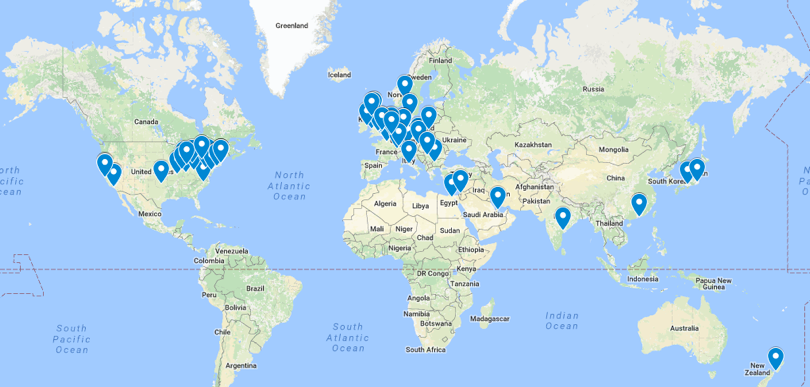 State / National Libraries
Bayerische Staatsbibliothek (Bavarian State Library)
British Library
La Bibliothèque nationale de France
Moravian Library (Moravská zemská knihovna)
Nasjonalbiblioteket (National Library of Norway)
National Library of Austria
National Library of Denmark
National Library of Egypt
National Library of Israel
National Library of New Zealand
National Library of Poland
National Library of Scotland
National Library of Serbia
National Library of Wales
Qatar National Library
Vatican Library

Firms
Cogapp
Digirati Ltd
Klokan Technologies
LUNA Imaging
Sirma Group
text & bytes
Museums / Galleries
Art Gallery of Ontario
Art Institute of Chicago
British Museum
Carnegie Art Museum
Harvard Art Museums
National Gallery of Art
The J. Paul Getty Trust
The Walters Art Museum
Yale Center for British Art

Aggregators
ARTstor
CONTENTdm
DPLA
Europeana
Internet Archive
Wikimedia Foundation
World Digital Library
IIIF Compatible Software
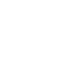 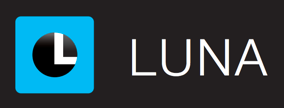 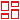 Image Apps
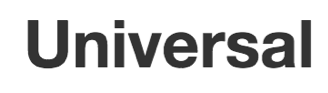 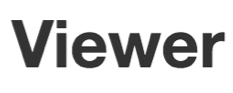 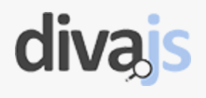 Mirador
Internet Archive Book Reader
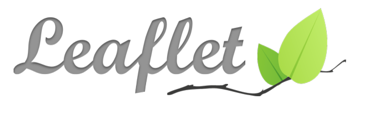 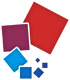 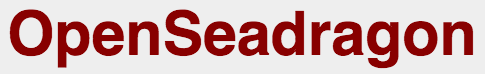 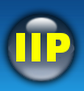 Image Clients
Leaflet JS
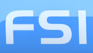 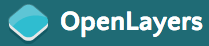 IIP Moo Viewer
FSI Viewer
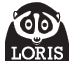 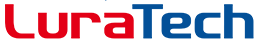 Image Servers
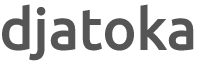 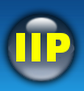 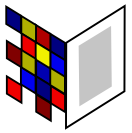 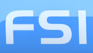 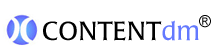 IIP Image
digilib
FSI Server
How people are using Mirador…
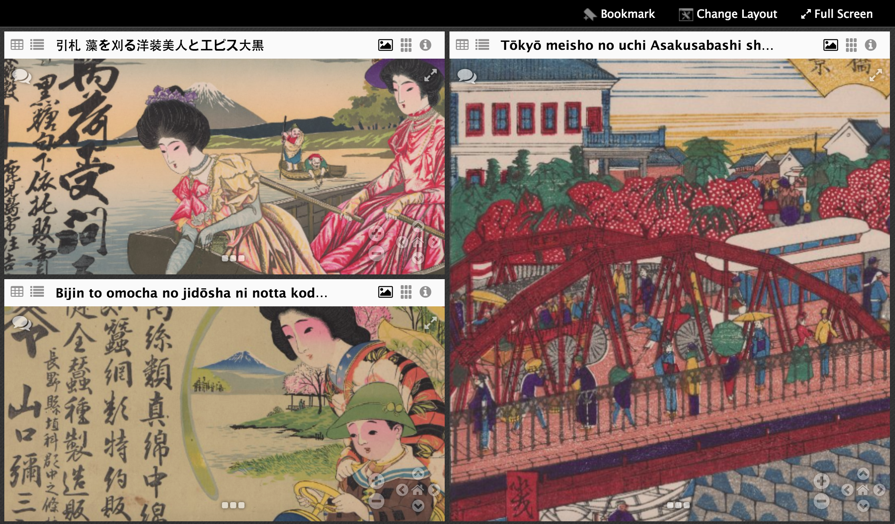 Instruction

Comparison

Annotation

Transcription

Unification

Computational imaging
NGA: Compare & Contrast
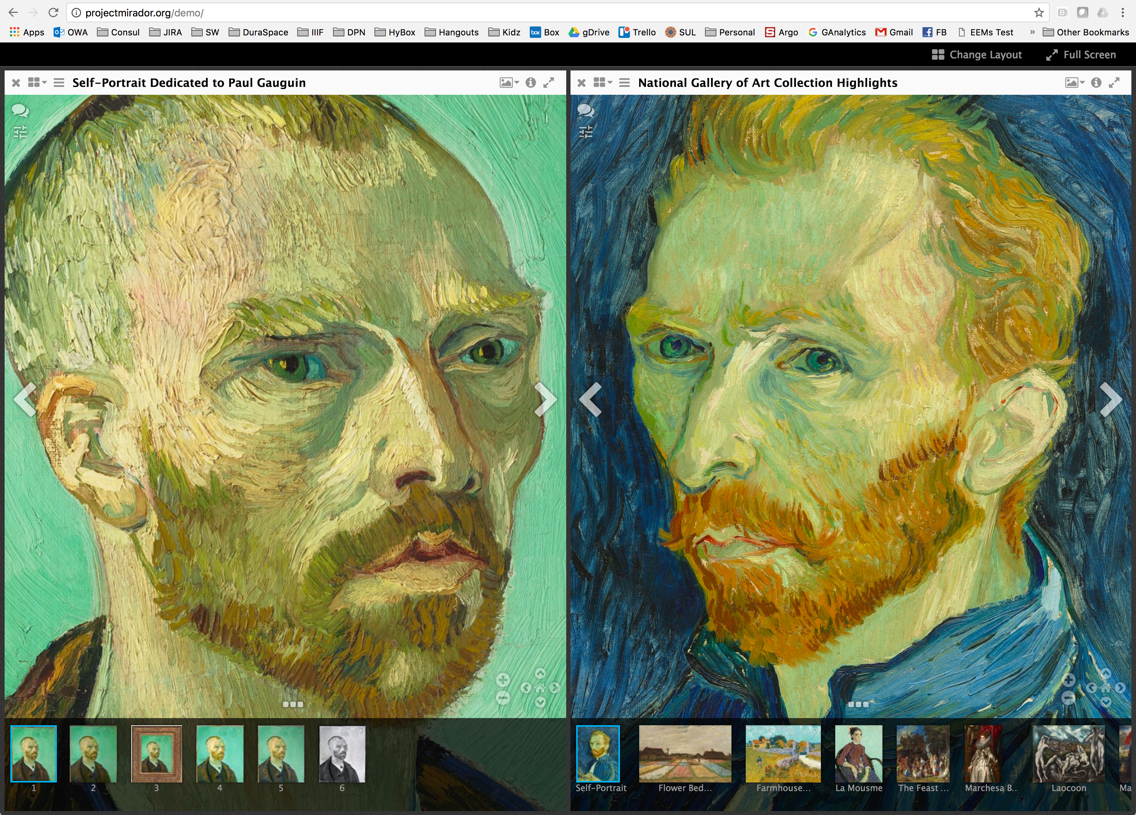 [Speaker Notes: Compare & Contrast works of art]
NGA: Close Ups in Context
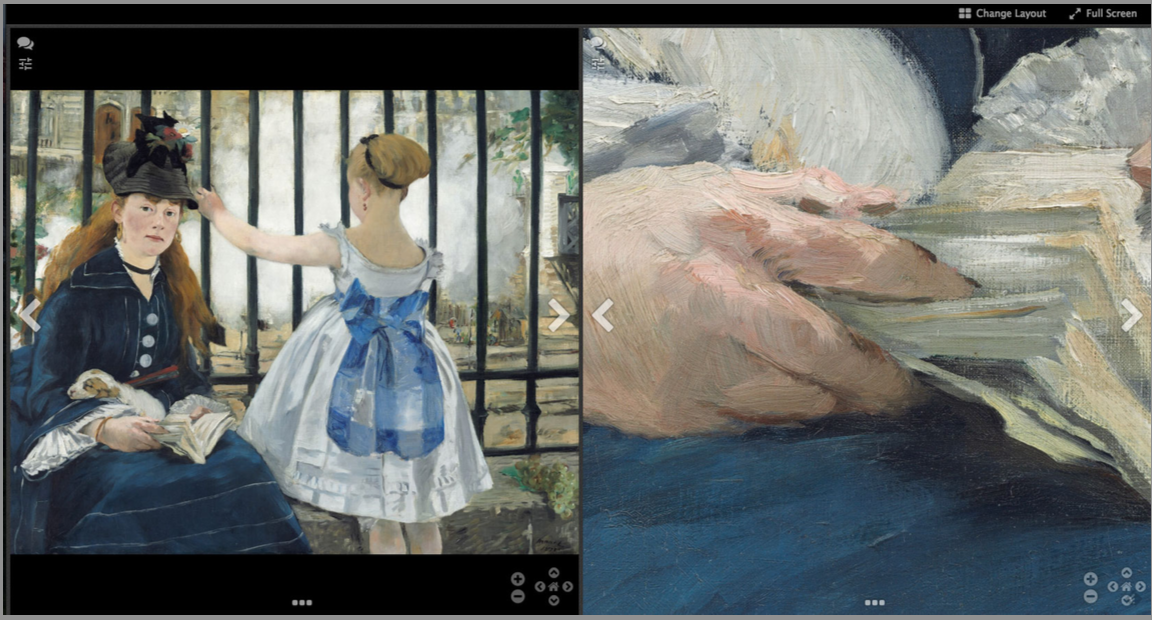 NGA: Annotation of Details
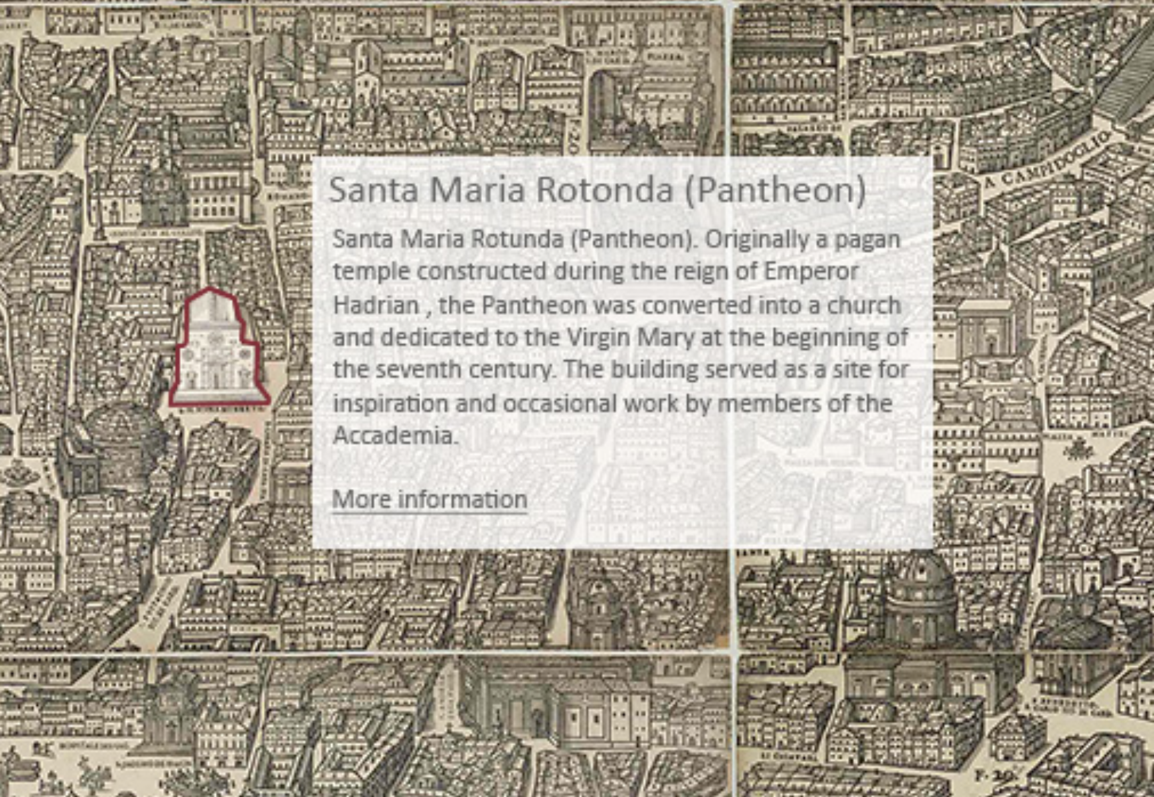 NGA: Narrative & Interpretation
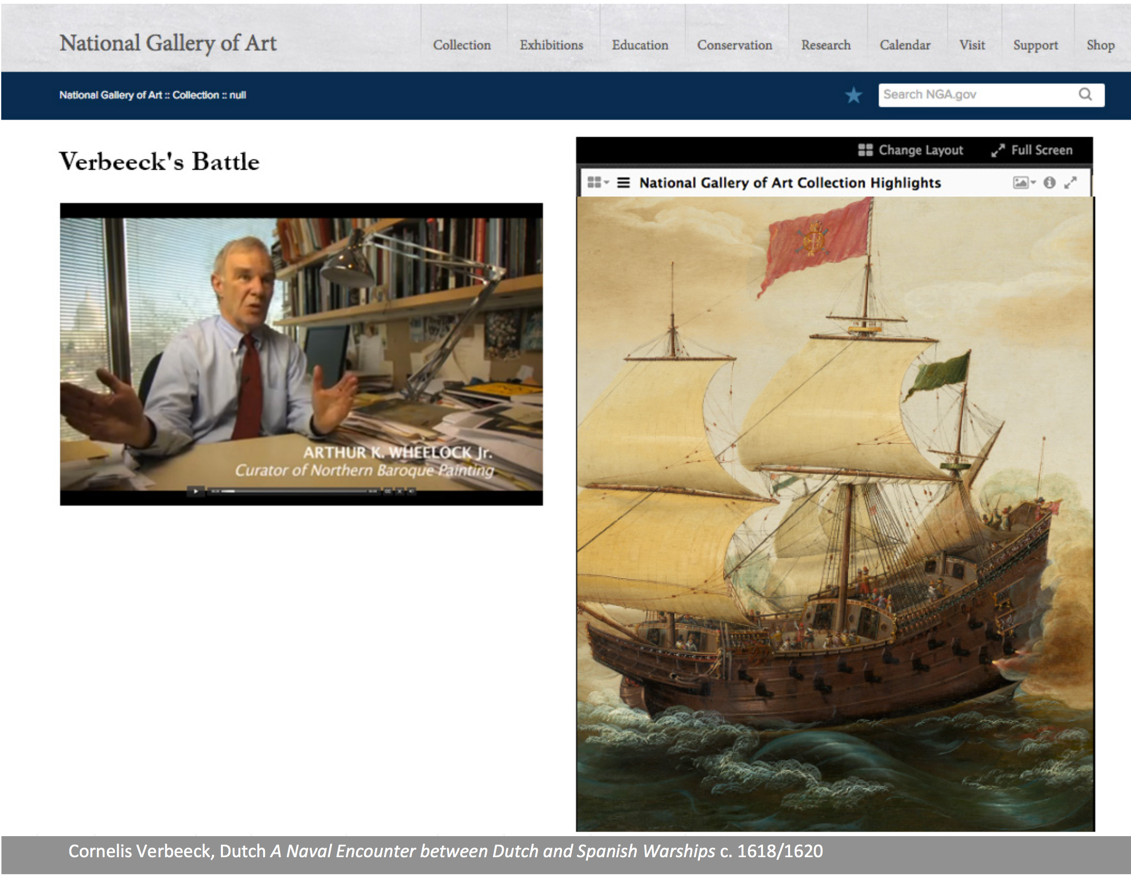 [Speaker Notes: Harvard looking at using Mirador loaded onto tablets in their museums.]
NGA: Scholarly Workbench
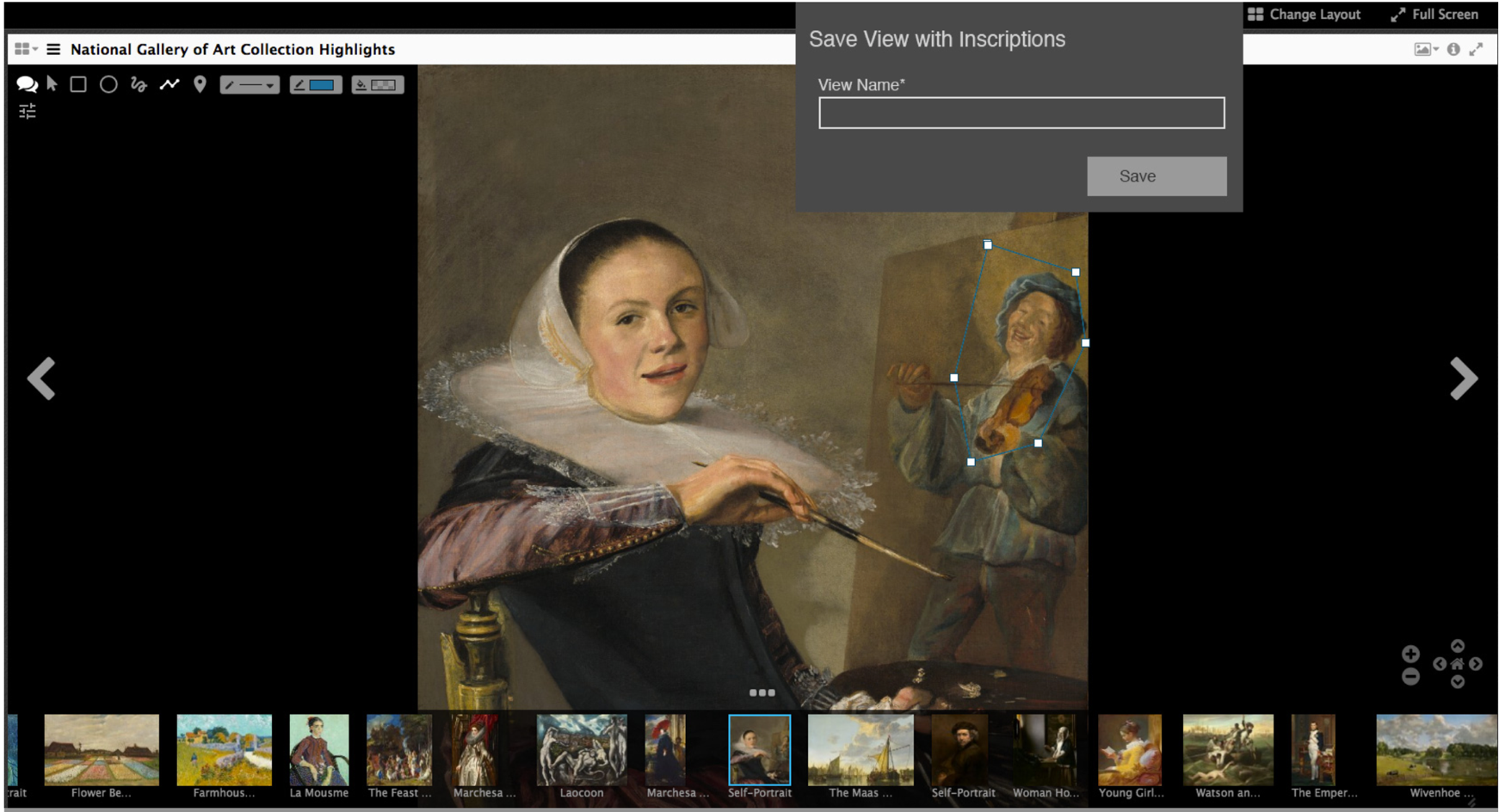 [Speaker Notes: Harvard looking at using Mirador loaded onto tablets in their museums.]
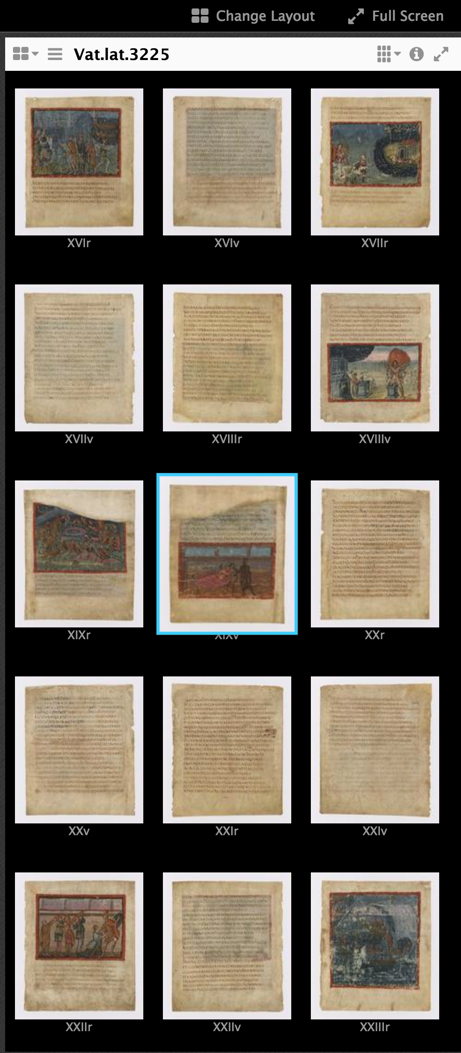 Mirador @ the Vatican
Case Study 2
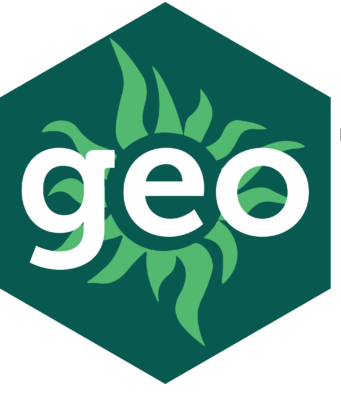 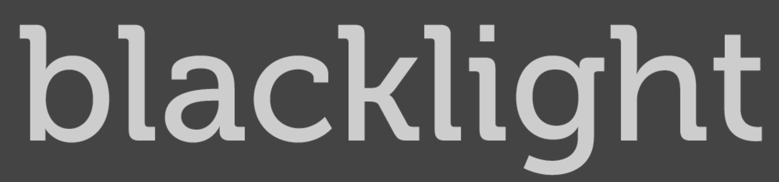 [Speaker Notes: IIIF is great. How do I use it?]
EarthWorks Geospatial Catalog
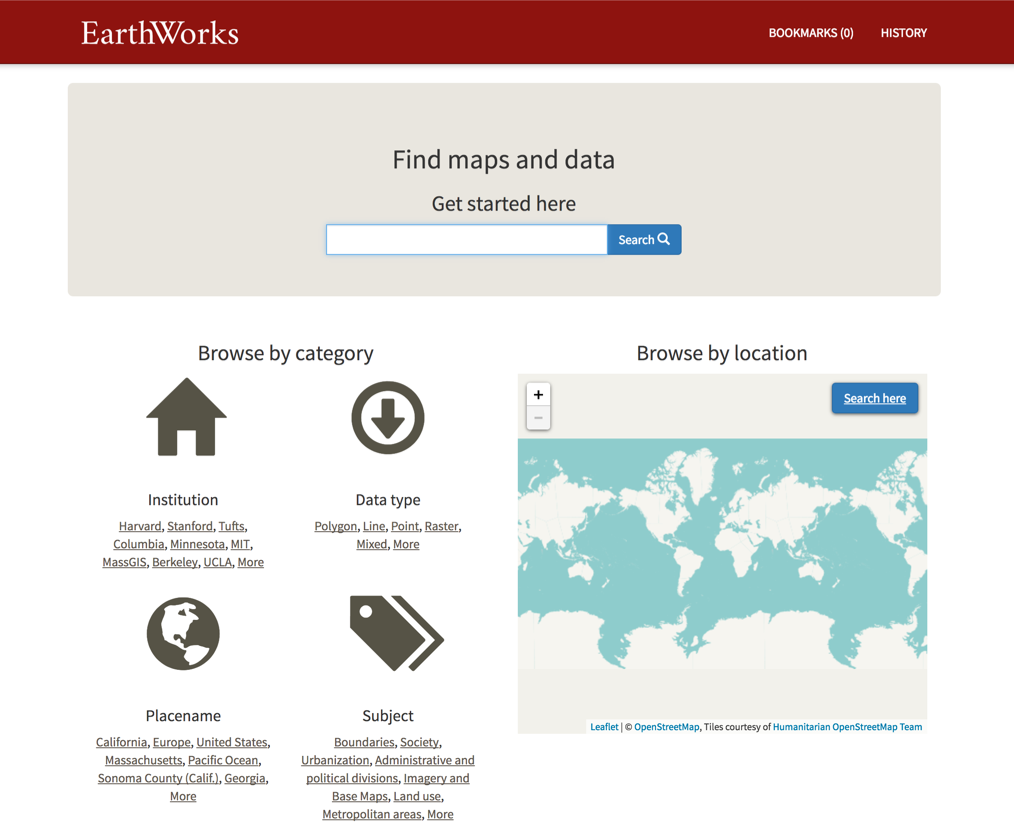 https://earthworks.stanford.edu
EarthWorks Geospatial Catalog
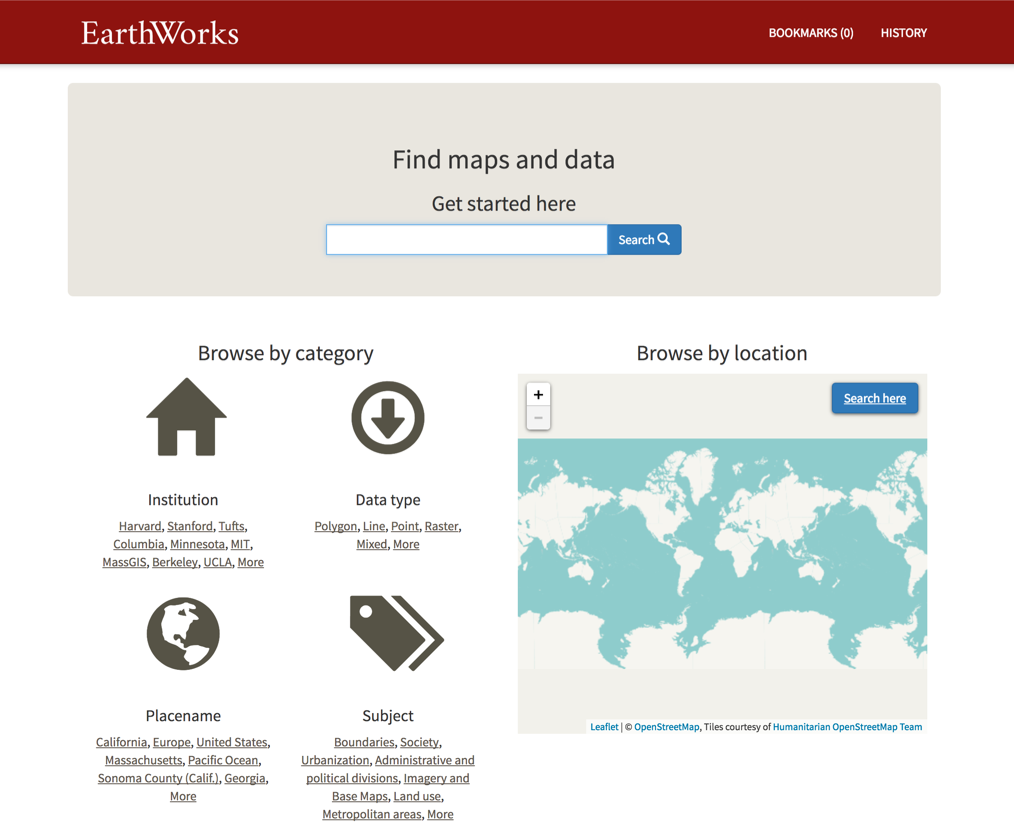 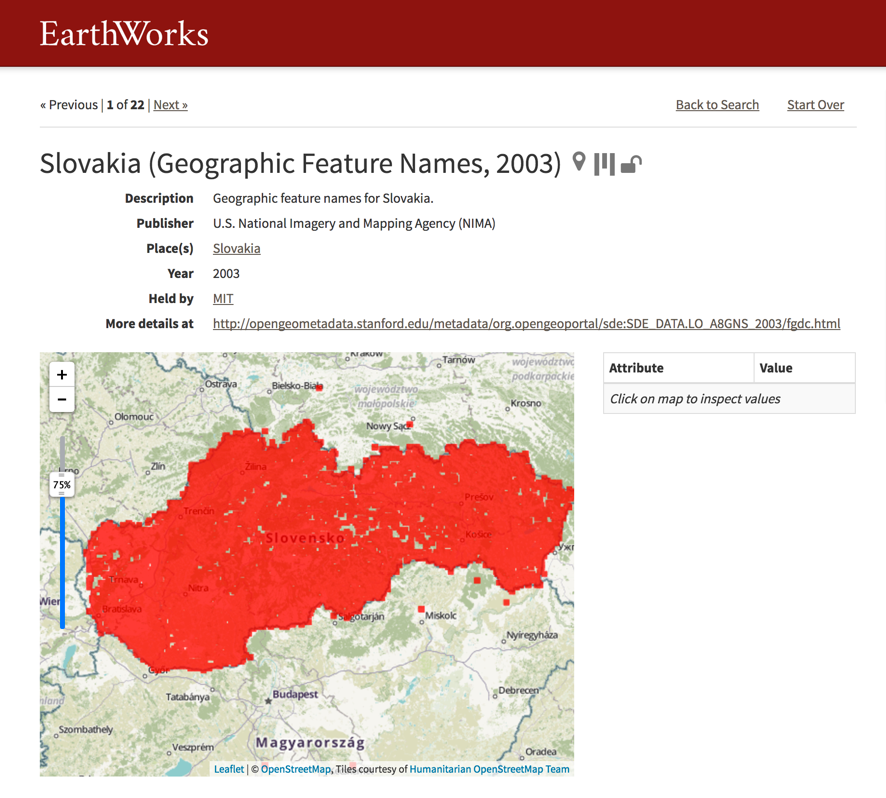 https://earthworks.stanford.edu/catalog/mit-lo-a8gns-2003`
Content from Many Sources
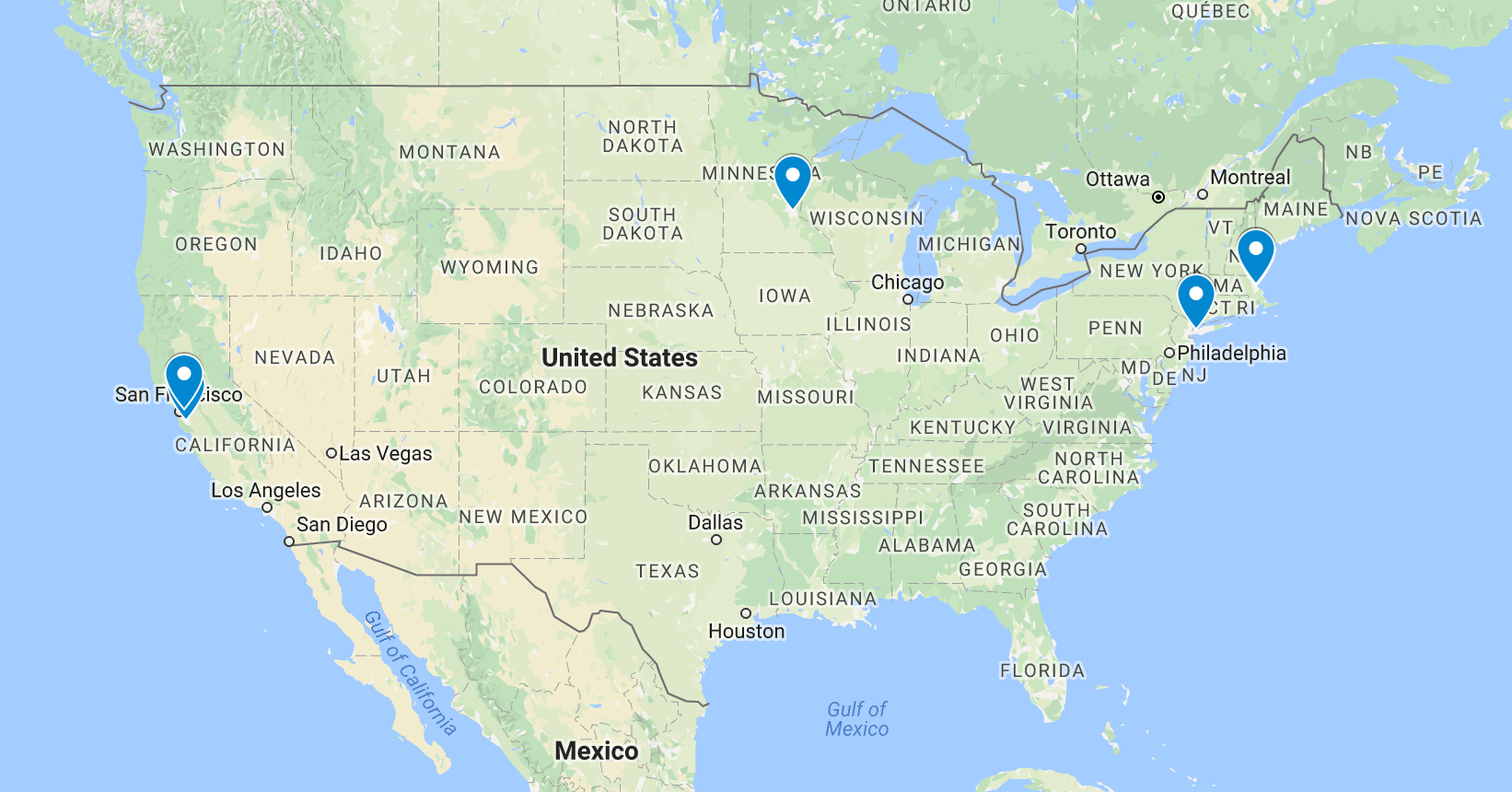 [Speaker Notes: IIIF is great. How do I use it?]
Content from Many Sources
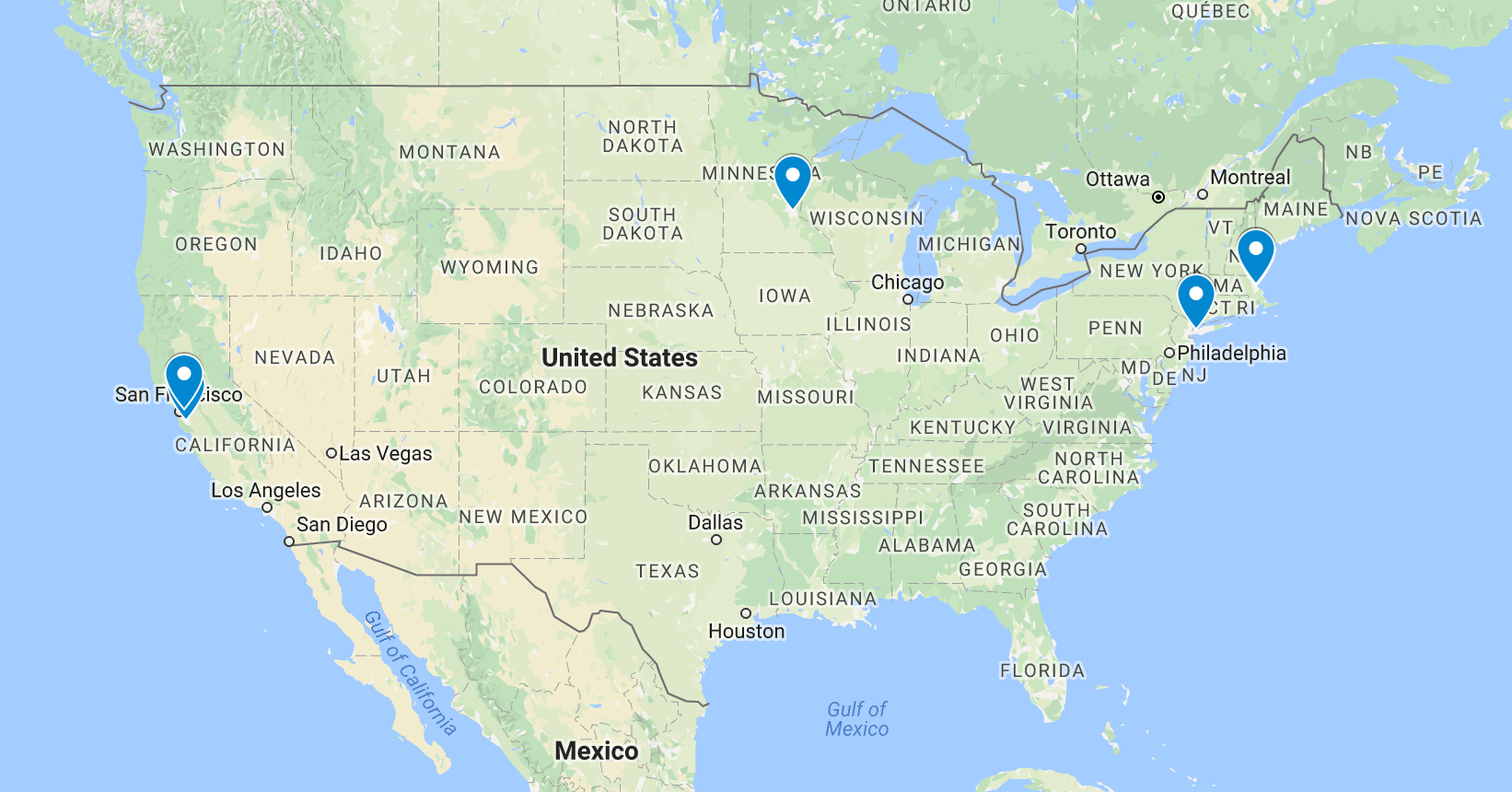 Minnesota
Harvard
MIT
Berkeley
Columbia
Stanford
Princeton
[Speaker Notes: IIIF is great. How do I use it?]
Content from Many Sources
Minnesota
Harvard
Berkeley
MIT
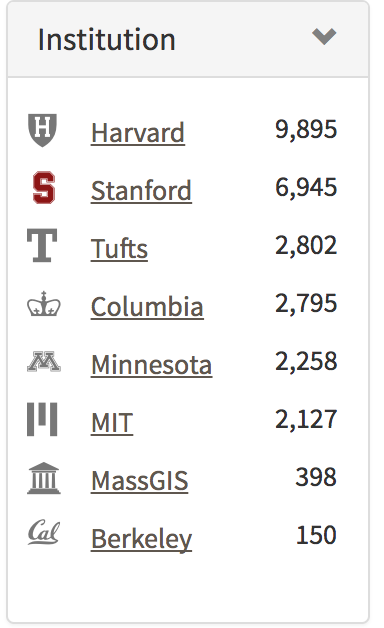 Stanford
Columbia
Princeton
[Speaker Notes: IIIF is great. How do I use it?]
Content from Many Sources
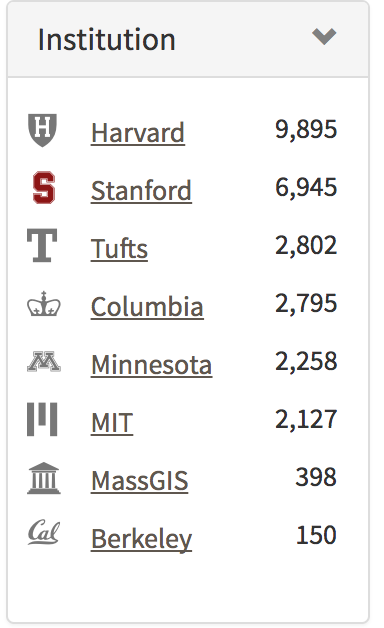 [Speaker Notes: IIIF is great. How do I use it?]
EarthWorks vs. Cholera
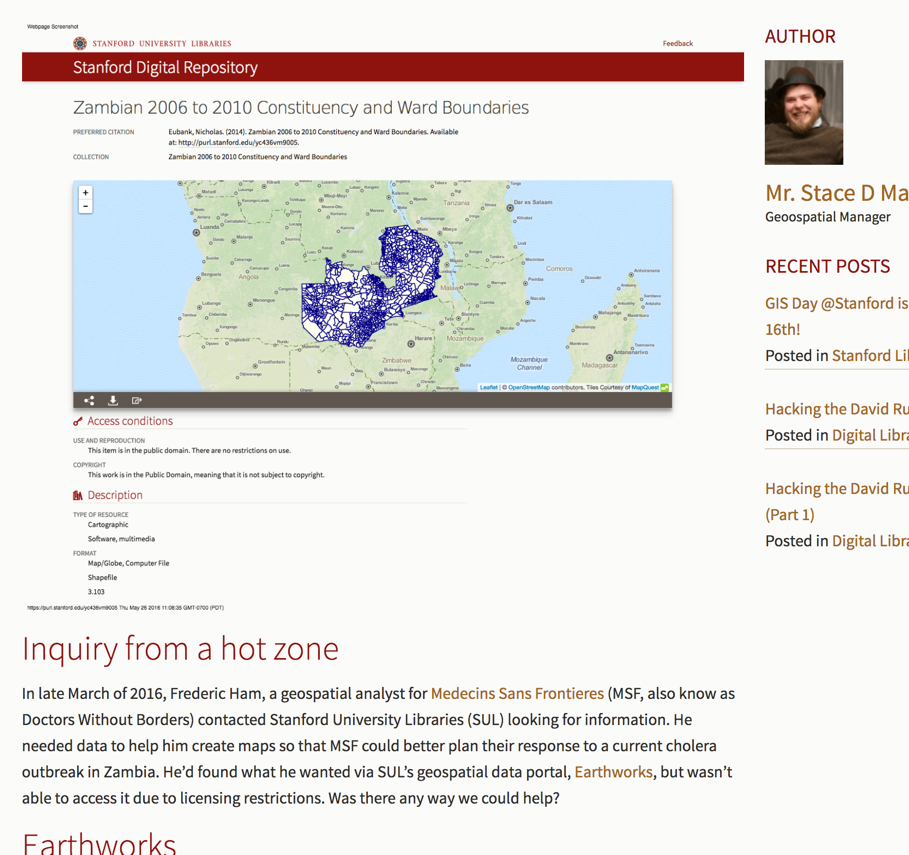 http://library.stanford.edu/blogs/digital-library-blog/2016/05/sdr-deposit-week-earthworks-action-against-cholera
[Speaker Notes: http://library.stanford.edu/blogs/digital-library-blog/2016/05/sdr-deposit-week-earthworks-action-against-cholera]
Case Study 3
RIALTO Research Intelligence
[Speaker Notes: IIIF is great. How do I use it?]
Who did what?
What research has Stanford produced? 
Articles, Data & Projects
How many researchers have projects in X countries? 
Which projects have had the highest output?
Who is working with temperature & rainfall data? 
Which journals have published the most Stanford research?
RIALTO Research Intelligence
Stanford is a research enterprise; RIALTO (powered by VIVO) is a Research Intelligence system for Stanford. RIALTO tracks the University’s research output. 

As a database, it captures and relates information on research artifacts (articles, data and more), research activities (grants/projects), and the people and groups who do them.  
As an application, it provides intelligence and reporting on Stanford’s research activities and output. 
Through its campus APIs, it supports visualizations and data mining for special purpose and ad hoc needs. 
Through linked data, it is Stanford’s face to the Web of Data.
Stanford’s Research Information Ecosystem
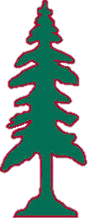 SeRA
Research administration system; Propose & manage grants
Profiles
Researcher bios and networks; dashboard for research activity
Stanford Digital Repository
The SDR serves to capture, preserve and provide access to the University’s research output and contributions to the scholarly record.
IIIF Conference 2017
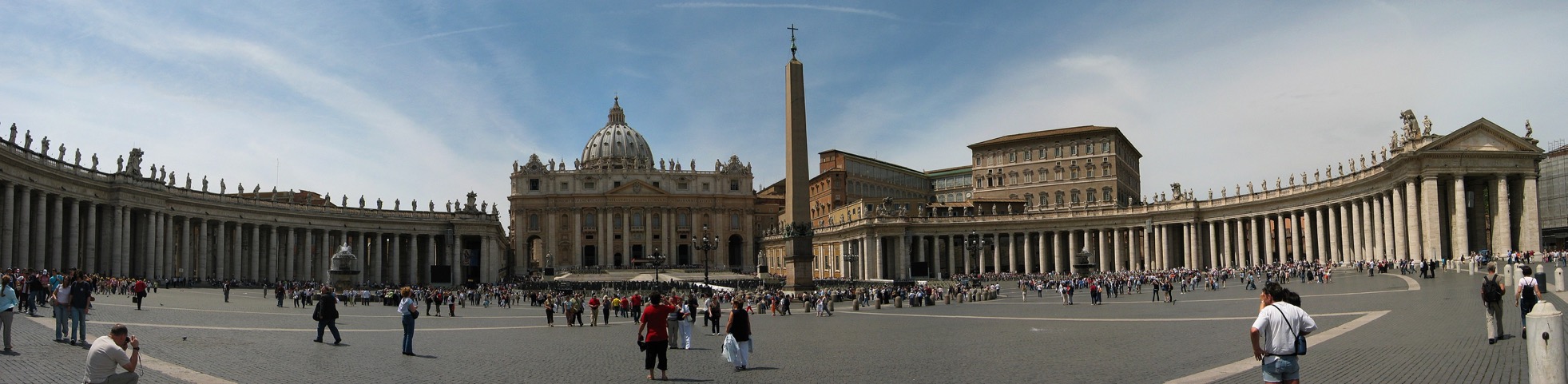 The Vatican, June 05-09http://iiif.io/event/2017/vatican/